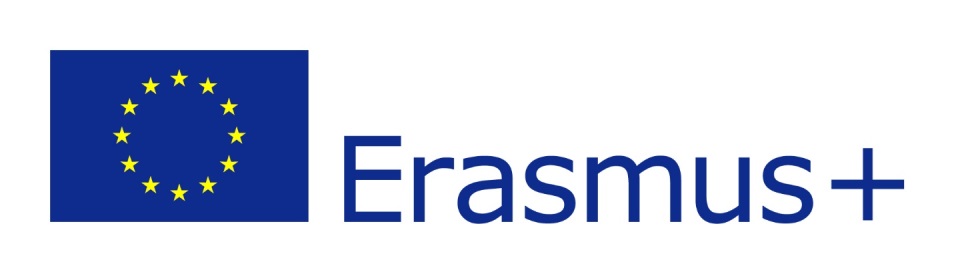 Funded by the Erasmus+ Programme of the European Union
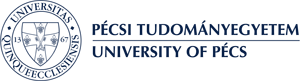 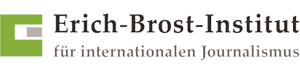 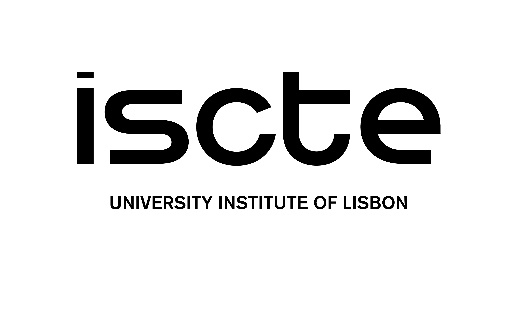 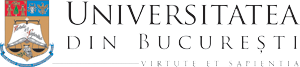 JOURNALISM FOR VOICE-ACTIVATED ASSISTANTS AND DEVICES
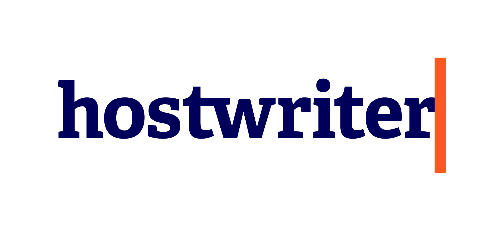 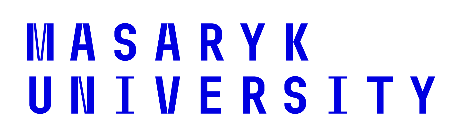 Lesson2 - Voice-activated devices and assistants and their use in media and journalism
The Course
Journalism for voice-activated assistants and devices

Lesson 1 - Brief history of voice-activated devices and assistants
Lesson 2 - Voice-activated devices and assistants and their use in media and journalism
Lesson 3 - Languages and limitations to produce and search contents for voice-activated devices and assistants
Lesson 4 - State of the art of voice-activate devices and assistants
About the authors
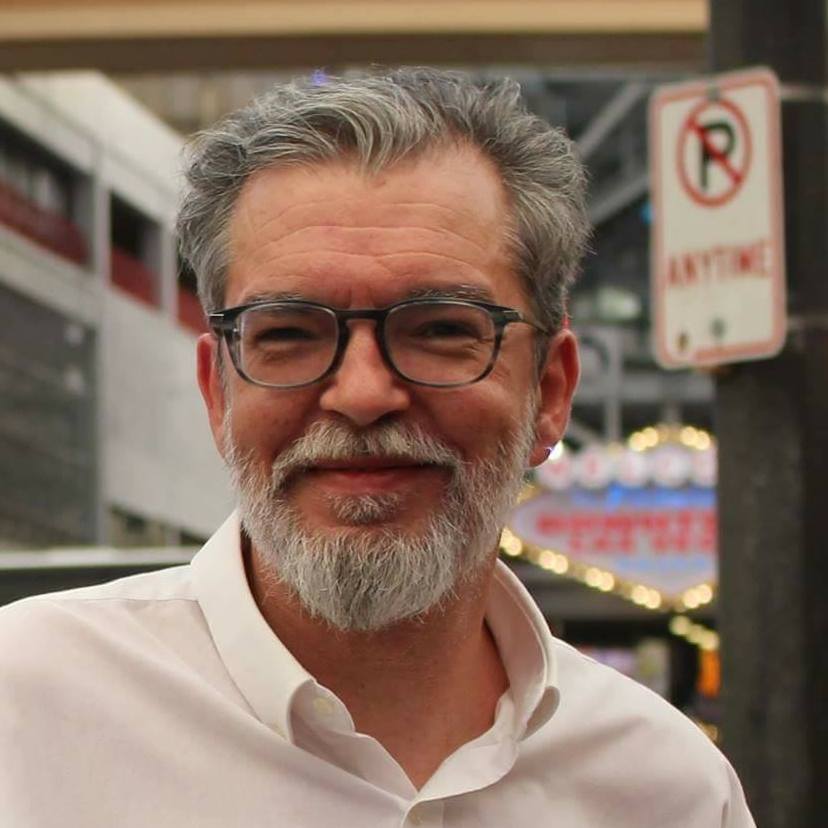 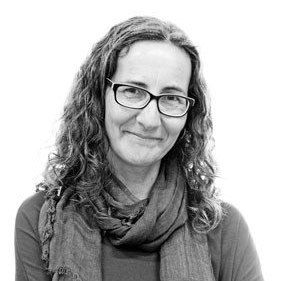 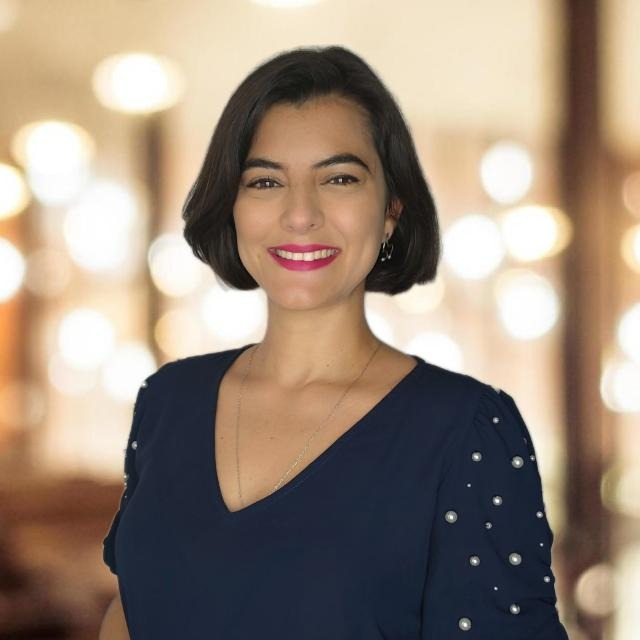 Miguel Crespo is a journalist, editorial consultant, and researcher at MediaLab_ISCTE -University Institute of Lisbon, and OberCom – Portuguese Media Observatory. Lecturer at ISCTE and European University Lisbon, and trainer at ETIC Creative School and Cenjor – Portuguese Journalists Training Center.  PhD student in Communication Sciences and Master’s in Communication, Culture, and Information Technologies.
Ana Pinto-Martinho is a journalist and researcher at MediaLab_ISCTE -University Institute of Lisbon of ISCTE-IUL and Obercom – Portuguese Media Observatory. Lecturer at ISCTE-IUL, where she is the executive coordinator of the post-graduation programme in Journalism. She is currently working on her PhD, has a Master’s degree in Communication, Culture and Information Technologies and a Bachelor's Degree in Communication Sciences.
Wanessa Andrade is a journalist for 14 years, 10 of them for the largest communication company in Latin America, TV Globo, where she was a reporter, anchor and editor. Nominated for the News and Documentary Emmy Awards. Trainer in communication, storytelling strategies for social media and video recording and editing techniques. Master's in Internet Studies (ISCTE-IUL).
What we are going to discuss
Voice-activated devices and assistants and their use in media and journalism.

Discussion focused on present and future uses:
Innovation skills in the field.
Problem solving skills.
Translate theoretical insights into journalistic practice and vice versa.
Innovation skills in the field
Journalism consumption
In the area of journalism, publishing news bulletins, with breaking news, daily or several times a day, is the most common.
Usually, even taking in account entertainment products, the most accessed content is the daily new. 
So, journalism also stands out among the products offered. 
Short newsletters with information on politics, health and daily life are also between the most accessed.
Journalism consumption
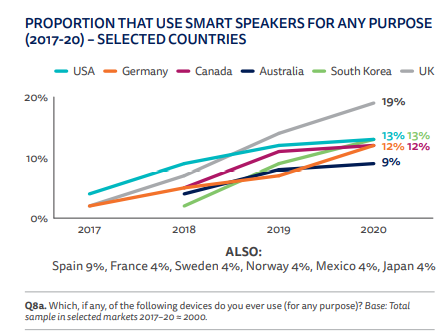 So far,  one format that has worked best is a newsletter, with a news summary of up to 5 minutes.
This goes in line the most common uses of these equipment, usually related to functional activities, such as listening to information about the weather, traffic, general information, etc.
Figure 1: Proportion that use smart speakers for any purpose (2017-20) – Selected countries. Source: Reuters Institute (2020).
Journalism consumption
For now, a major fact is that the smart-speakers user hardly has a casual habit, he always has a specific time for a specific purpose of content consumption.
The peak consumption time is early in the morning, until 8am.
Journalism production
Content curation has different approaches in newsrooms:
In some cases, there is an editor: a person who stays in the newsroom and then each editorial office - with the support of developers -, develops the content. 
In other cases, there is a dedicated team, usually with experience in audio production, to think about product development.
Journalism production
In all cases, companies agree to say that a product to be activated by a smart speaker cannot be thought of in the same way as content that will be accessed by another platform, because of the uniqueness of the devices.
Generally, people who use voice interactions are more active than spectators and will not always have the support of a visual resource on a screen.
On the contrary, the main resource is precisely the voice.
Journalism production
Thus, the "spoken" text needs to be understandable enough for people to be able to use it without resorting to other channels. 
That's why it's important to think of several ways out of the box to circumvent users' multiple intentions. 
That’s why the companies (media and/or tech) don't talk about amounts invested, but they all stress the importance of having dedicated product development teams for smart speakers.
Journalism production
Some media companies decided to start restructuring, to become  “media tech” companies.
These companies assume this investment is necessary, as voice interactions via smart-speakers and smart-screens, connected cars and other devices that carry this technology, such as smartphones, headsets and smart-watches, are increasingly gaining market share. 
For them, it is a new communication channel that will allow to expand the points of contact with its consumers' journey.
Consumption context
In context, in terms of which is the main source of information, some data for online news consumption behavior reveal: 
+37% use social networks as the main source of information 
+32% use news sites
+11% use television 
+9% use smart speakers
Note that smart speakers are already close to television and ahead of other traditional media, as newspapers (+5%) and radio (+2%), and podcasts (+4%).
Consumption context
The profile of the users of smart speakers are people who are used to using the Internet on a daily basis. 
They are also people who have web platforms as their main source of information: 
+80% have social networks, news sites, the smart speakers themselves, and podcasts as their main source of information
That is, the traditional media (TV, radio, and newspapers) add up to less than 20% as their main source of information.
Consumption context
UK data shows that in 2020 only 5% used smart speakers to search for news (Reuters Institute, 2020)
But 66% of Portuguese speaking users of smart speakers say they tried to do any news search on these devices (Andrade, 2021)
This may indicate that there is a great potential of this platform for distribution of journalistic content, and in different languages
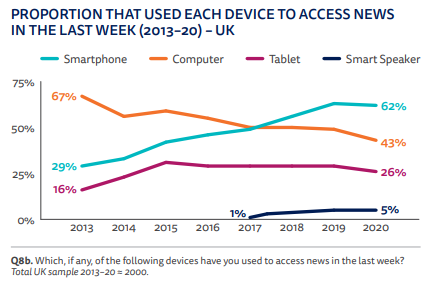 Figure 2: Proportion that use each device to access news in the last week (2013-20) -UK. Source: Reuters Institute (2020).
Consumption context
When questioned about the regular use of smart speakers, users say that the devices are most often used for entertainment, but the search for information comes right after, even ahead of the activation of home appliances. 
This reinforces the perspective that there is a great potential for the distribution of journalistic content on this platform.

See chart in the next slide.
Consumption context
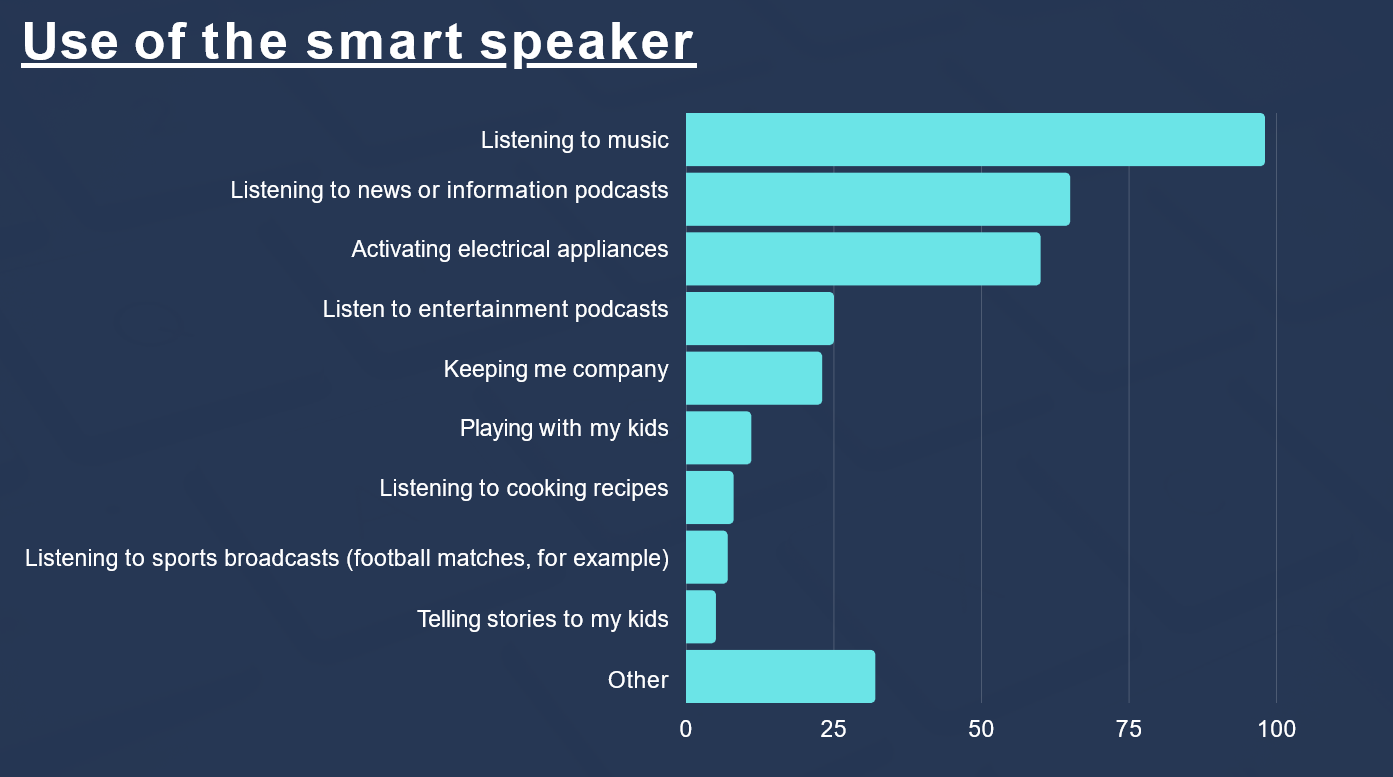 Figure 3: Use of smart speakers (%). Source: Andrade (2021)
Consumption practices
Among those who pointed out that they use the equipment to listen to news or information podcasts:

53% do it daily
27,42% do it up to 3 times a week

This seems to indicate that those who use a smart speaker to listen to news do so on a regular basis. (Andrade, 2021)

See chart in the next slide.
Consumption practices
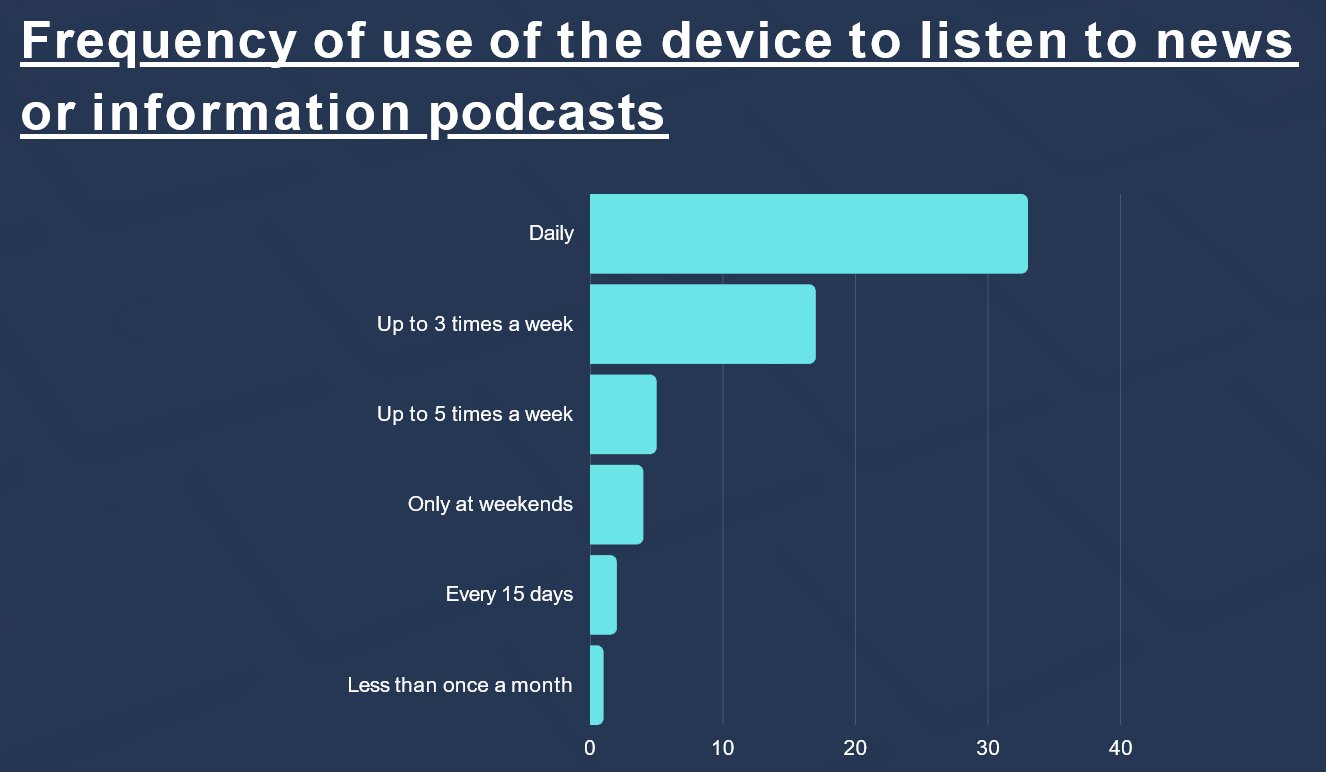 Figure 4. Frequency of use of the device to listen to news or information podcasts (%). Source: Andrade (2021)
Consumption practices
To understand how users search for news on these devices, they where asked what they say to the smart speaker to get the news.
News of day is the most common
Asking for the news of a specific media is the second option
(Andrade, 2021)

See chart in the next slide.
Consumption practices
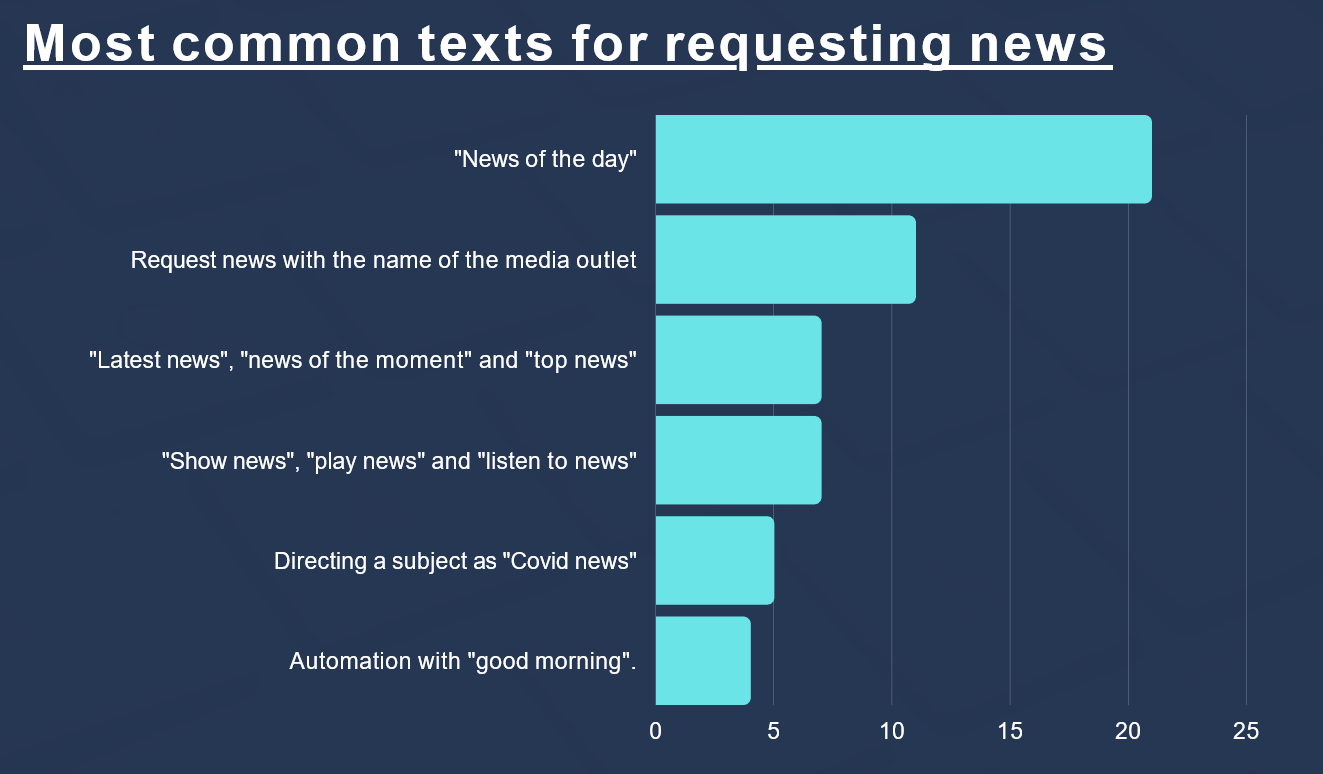 Figure 5: Most common requests for news (%). Source: Andrade (2021)
Consumption best practices
Many media companies developing contents to smart speakers fulfill these needs, offering news bulletins, especially designed for the voice-assistant devices, since users seem to want a summary of what is happening. 
There is also indication that people use the news function mainly in the morning.
Consumption best practices
About the advantage of using these devices to search for news:
 most users point pointed out that "no typing, just talking" is the main advantage. 
The 2nd reason is the fact that "the result is faster than other search tools, such as Google". 
 the 3rd is that "the result appears exactly what you want to hear
Almost all users say that the biggest advantage is being able to do another activity while listening to the news.
Production best practices
To meet the users needs:
communications companies need to train the professionals already in the market 
universities need to prepare students to produce content to be activated by voice assistants 

Not only for the language, which is different from TV, print, radio or internet websites:
the content must be text to be heard, and in an objective way!
Production best practices
Also, implementing AI-based solutions also requires:
the development of a strategic vision, 
economic investment, 
interdisciplinary team building, 
and the search for alliances with educational and technological organizations. 
The processes developed with AI should be auditable, adjustable, transparent, and traceable, and respond to ethical standards of journalism; the latter is perhaps the most critical aspect of intelligence implementation in the media industry.
Controlling questions
Controlling questions
The most common journalistic content users search for is (select the correct answer):

Long format stories
News bulletins
Interactive content
Sports results

(correct answer in RED)
Controlling questions
The peak consumption time is (select the correct answer):

Late in the evening, after 8pm
In the afternoon, before 8pm
Early in the morning, until 8am 
In the morning, after 8am

(correct answer in RED)
Controlling questions
A journalistic product to be activated by a smart speaker cannot be thought of in the same way as content that will be accessed by another platform:

False
True

(correct answer in RED)
Controlling questions
Which are the sources of information, according to the online news consumption behavior (put in order, from first to last):
7 radio 
2 news sites
3 television 
6 podcasts
4 smart speakers
1 social networks
5 newspapers 
(correct answer in RED, from first to last)
Bibliography, referred works
Amelia (2020), A Beginner’s Guide to Conversational AI - executive summary. www.Amelia.com 
Andrade, W. (2021) Smart speakers and the news in Portuguese: consumption pattern and challenges for content producers. Available at http://hdl.handle.net/10071/23092 
BBC News Lab (2020), Journalism innovation in 2020, Available at  https://bbcnewslabs.co.uk/news/2020/journalism-innovation-2020s/?fbclid=IwAR0Z7vCpRDsbx78zzpyTrd_kBfxcQ-N53a200k-LB2N6Sbze-5O5YFXwVo8
Beckett, C. (2019), New powers, new responsibilities: a global survey of journalism and artificial intelligence (Polis/LSE), available at https://blogs.lse.ac.uk/polis/2019/11/18/new-powers-new-responsibilities/ 
CDEI (2019), Smart Speakers and Voice Assistants, Available at https://assets.publishing.service.gov.uk/government/uploads/system/uploads/attachment_data/file/831180/Snapshot_Paper_-_Smart_Speakers_and_Voice_Assistants.pdf 
Chung, H., Iorga, M., Voas, J., & Lee, S. (2017), Alexa, can I trust you?, Computer, 50(9), 100-104.
Sources of Photos
Illustration pictures:

Articulate Content Library 360

Unsplash:
All photos published on Unsplash can be used for free. You can use them for commercian and non-commercial purposes.
https://unsplash.com/license

Pixabay:
CCO 1.0 Universal (CC0 1.0) Public Domain Dedication
http://www.pixabay.com
[Speaker Notes: See other sources in the notes]
Sources of Photos
Freepik: https://www.freepik.com/

Pexels:All photos on Pexels can be used for free.https://www.pexels.com

Microsoft Powerpoint Stock Photos
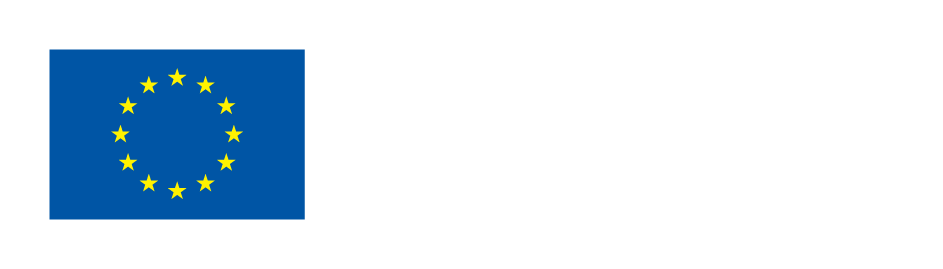 Where you can find us
newsreel.pte.hu 
newsreel@pte.hu
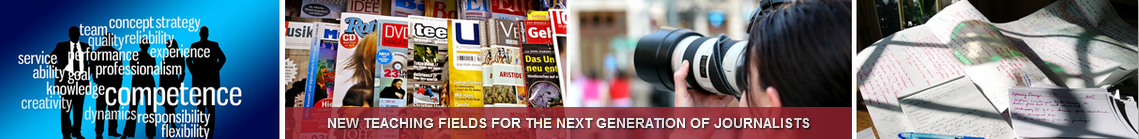 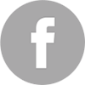 thenewsreelproject
@thenewsreelproject@newsreelproject
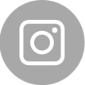 The project was funded by the European Commission. The views expressed in this publication do not necessarily reflect those of the European Commission.
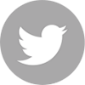